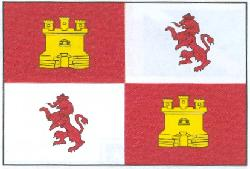 Spain
King Ferdinand and Queen Isabella
Inspired by/envious of Portugal 
Aims to establish colonies and spread Christianity
Had just expelled the Moors and Jews in Spain through the Spanish Inquisition in 1492
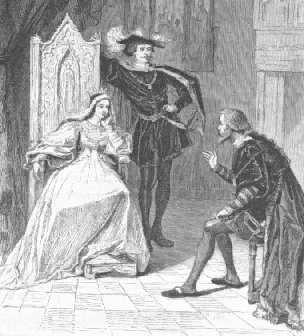 Christopher Columbus
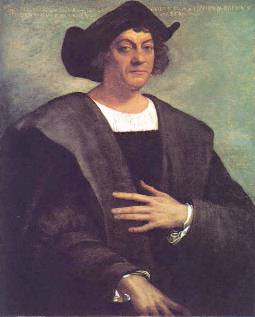 Convinced Ferdinand and Isabella to pay for trip to find a western trade route to Asia
“Discovers” the Americas in 1492
Opens up exploration westward
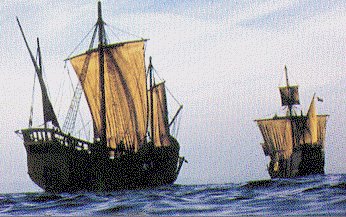 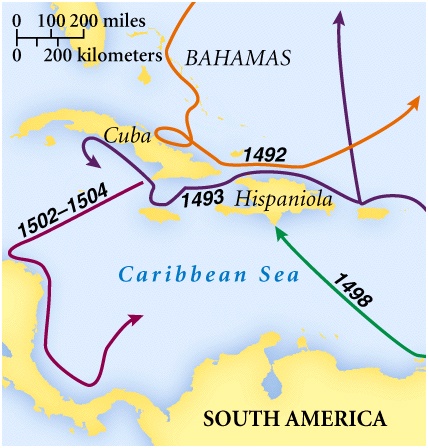 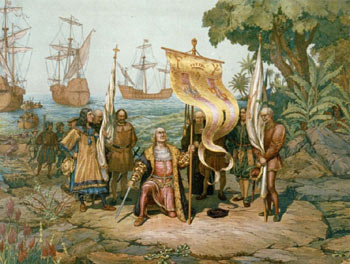 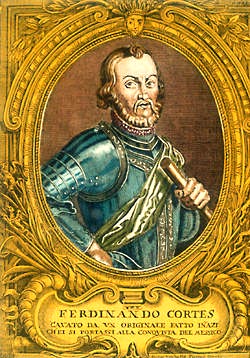 Hernando Cortez
Glory and Gold
Conquered the Aztecs in 1520
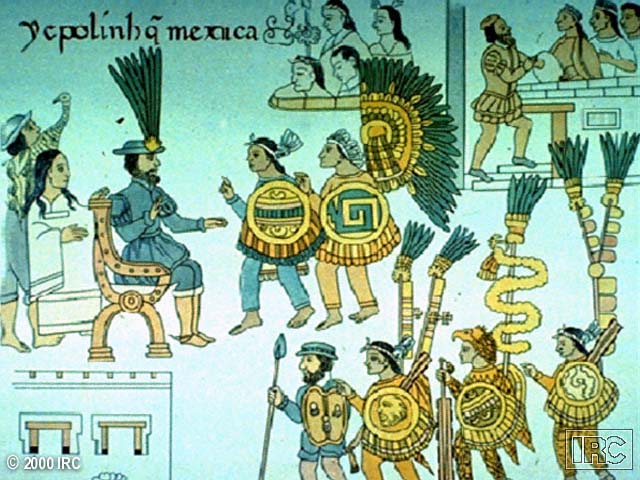 Francisco Pizzarro
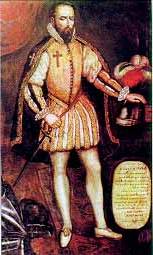 Conquered the Incan Empire in 1535
Glory and Gold
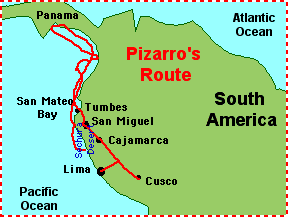 Map of voyages
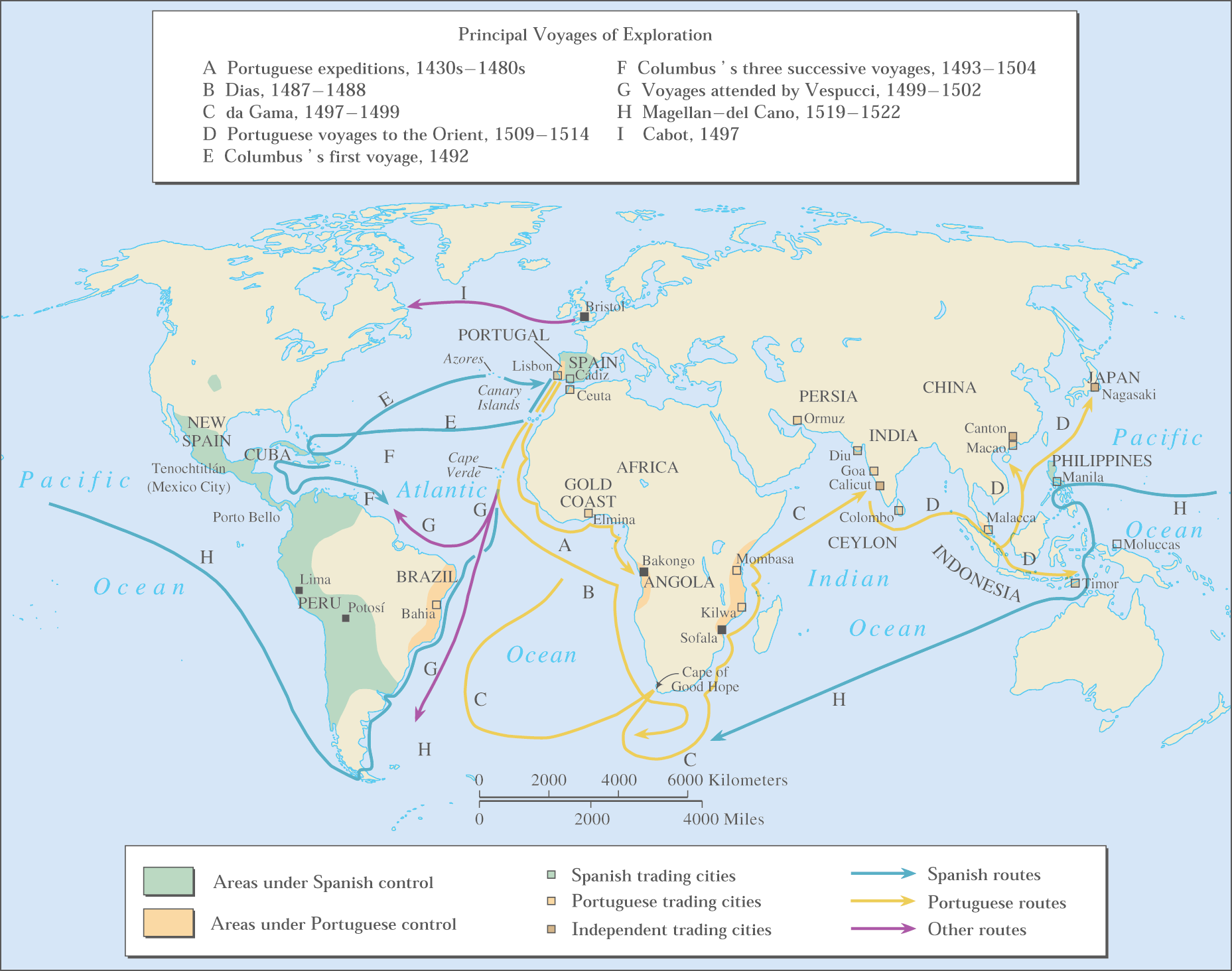 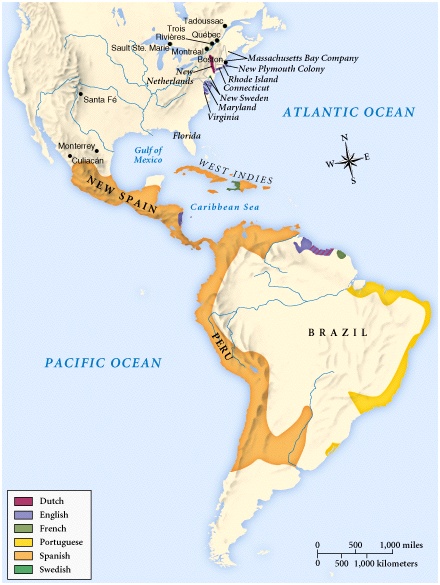